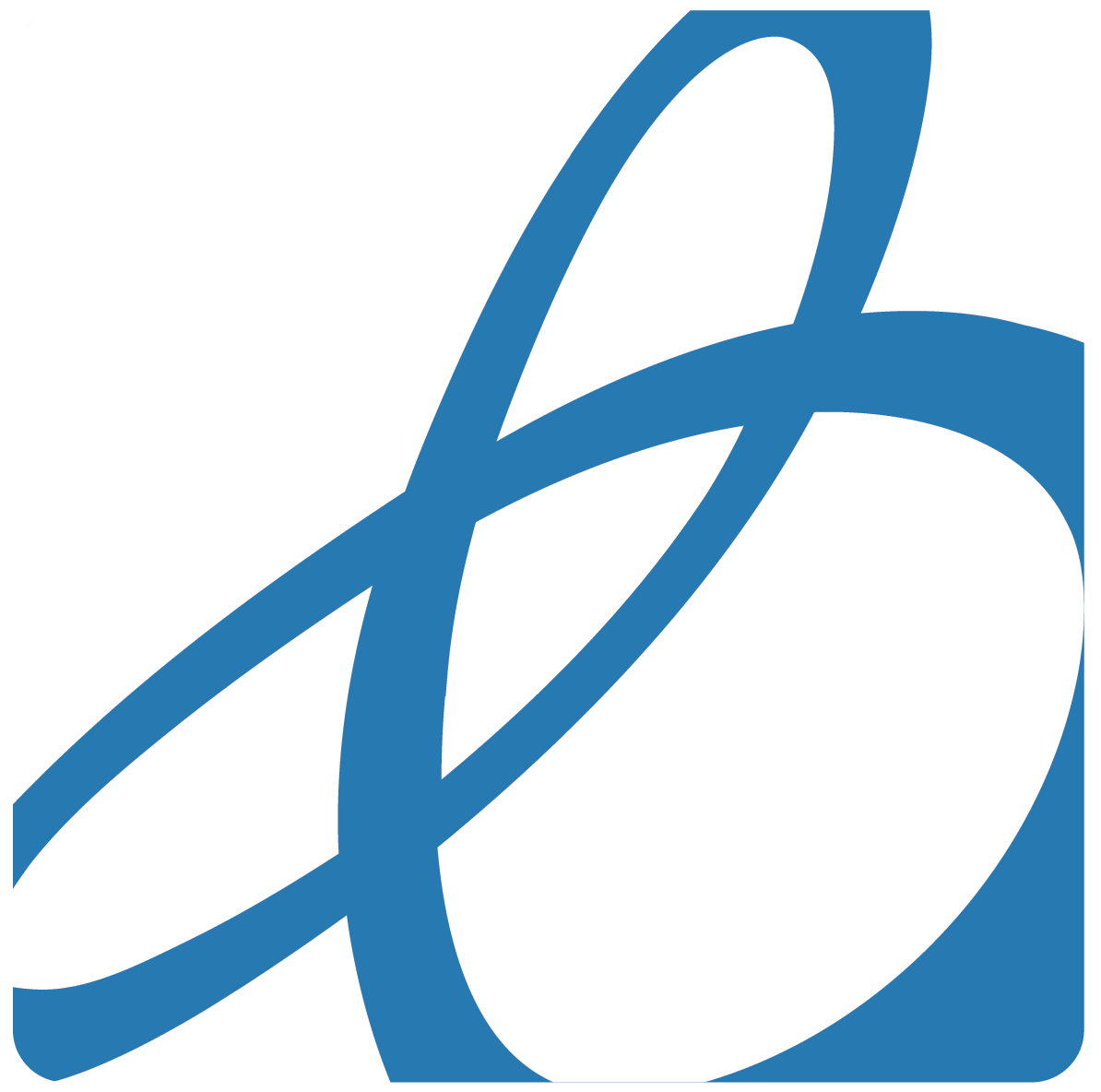 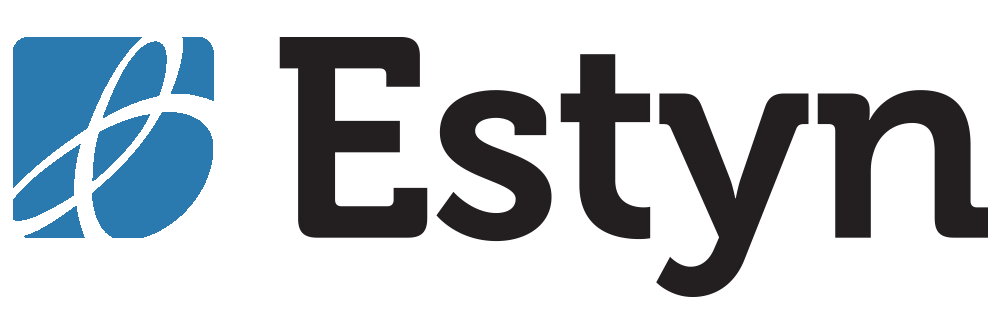 Title Welsh point 45
Gyrfaoedd
Gweithredu’r fframwaith gyrfaoedd a’r byd gwaith mewn ysgolion uwchradd
Careers
The implementation of the careers and world of work framework in secondary schools
estyn.llyw.cymru
estyn.gov.wales
Cefndir
Background
Mae’r adroddiad hwn yn archwilio graddau ac effeithiolrwydd y ffordd y mae ysgolion uwchradd yn cyflwyno’r fframwaith statudol Gyrfaoedd a’r byd gwaith

Mae’n ystyried y graddau y mae darpariaeth ac arweinyddiaeth ysgolion uwchradd yn y maes hwn wedi newid ers adroddiad blaenorol Estyn ar GBG, sef Penderfyniadau Gwybodus, yn Hydref 2012

 Mae’r adroddiad yn defnyddio tystiolaeth o 156 o arolygiadau ysgolion uwchradd er mis Hydref 2012 ac o arolwg o 35 ysgol uwchradd
This report examines the extent and effectiveness of secondary schools’ delivery of the statutory Careers and the world of work (CWoW) framework

It considers the extent to which secondary schools’ provision and leadership in this area has changed since Estyn’s previous report on CWoW, Informed Decisions, in October 2012

 The report draws on evidence from 156 secondary school inspections since October 2012 and from a survey of 35 secondary schools
estyn.llyw.cymru
estyn.gov.wales
Prif ganfyddiadau
Main findings
Mae bron pob ysgol yn darparu ystod o wybodaeth ddefnyddiol i ddisgyblion ym Mlwyddyn 9 i helpu iddynt wneud eu dewisiadau pwnc yng nghyfnod allweddol 4.  Defnyddiant ystod o strategaethau i gynorthwyo disgyblion a’u rhieni i wneud penderfyniadau, gan gynnwys darparu cyngor gan gynghorwyr gyrfaoedd mewn nosweithiau agored. Fodd bynnag, nid yw mwyafrif yr ysgolion wedi ymateb yn effeithiol i ostyngiadau yn y cymorth a gynigir gan Gyrfa Cymru. O ganlyniad, ychydig o ysgolion yn unig sy’n sicrhau bod pob un o ddisgyblion cyfnod allweddol 4 yn cael cyfweliad i drafod eu dewisiadau gyrfa.
Nearly all schools provide pupils with a range of useful information in Year 9 to help them make their key stage 4 subject choices.  They use a range of strategies to support pupils and their parents in making decisions, including providing advice from careers advisers at open evenings.  However, the majority of schools have not responded effectively to reductions in the support offered by Careers Wales.  As a result, only a few schools ensure that all key stage 4 pupils have an interview to discuss their career options.
estyn.llyw.cymru
estyn.gov.wales
Prif ganfyddiadau
Main findings
Mae’r rhan fwyaf o ysgolion yn darparu ystod o wybodaeth gyffredinol am ddewisiadau ôl-16 i ddisgyblion.  Fodd bynnag, nid yw lleiafrif o ysgolion yn defnyddio gwybodaeth nac adnoddau digon cyfoes i arwain penderfyniadau disgyblion.  Yn gyffredinol, mae ysgolion 11-18 yn rhoi gormod o bwyslais ar hyrwyddo eu chweched dosbarth eu hunain yn hytrach nag archwilio ystod y dewisiadau eraill sydd ar gael i ddisgyblion ar draws ystod y darparwyr yn llawn.
Most schools provide pupils with a range of general information about post-16 options.  However, a minority of schools do not use sufficiently up-to-date information or resources to guide pupils’ decisions.  In general, 11-18 schools place too much emphasis on promoting their own sixth form rather than exploring fully the range of other options available to pupils across a range of providers.
estyn.llyw.cymru
estyn.gov.wales
Prif ganfyddiadau
Main findings
Mae dulliau ar gyfer cyflwyno GBG yn parhau i amrywio’n fawr ar draws ysgolion.  Mae llawer o ysgolion wedi newid eu darpariaeth yn sylweddol yn ystod y pum mlynedd ddiwethaf.  Er bod yr amser a neilltuir i weithgareddau sy’n gysylltiedig â GBG gan ysgolion wedi cynyddu ar gyfartaledd, mewn llawer o achosion, caiff y ddarpariaeth hon ei chynllunio bellach o amgylch gofynion Cymhwyster Bagloriaeth Cymru, yn hytrach na’r fframwaith GBG.
Methods for delivering CWoW continue to vary greatly across schools.  Many schools have changed their provision substantially during the last five years.  While the time allocated to CWoW-related activities by schools has on average increased, in many cases this provision is now planned around the requirements of the Welsh Baccalaureate Qualification rather than the CWoW framework.
estyn.llyw.cymru
estyn.gov.wales
Prif ganfyddiadau
Main findings
4. Mae faint o amser gwersi y mae ysgolion
    yn ei neilltuo i GBG yn parhau i
    amrywio’n fawr.  Nid yw lleiafrif o
    ysgolion yn neilltuo unrhyw amser i
    GBG.  Mewn lleiafrif o ysgolion, ni
    ddarperir hyfforddiant nac adnoddau
    cyfoes i staff ymgymryd â’r rôl hon.  Mae
    lleiafrif o ysgolion o’r farn fod eu
    darpariaeth GBG yn llai effeithiol nag
    ydoedd bum mlynedd yn ôl.  Mae’r
    ysgolion hyn yn credu bod gostyngiadau
    yn y cymorth sydd ar gael gan Gyrfa
    Cymru, wedi’i gyfuno â gofynion
    cynyddol cwricwlwm cyfnod allweddol 4,
    wedi golygu na allant gyflwyno GBG mor
     effeithiol ag yr oeddent yn y gorffennol. 
     Mae ychydig iawn o ysgolion wedi
     cryfhau eu darpariaeth GBG dros y
     cyfnod hwn.
The amount of lesson time that schools allocate to CWoW continues to vary greatly.  A minority of schools do not allocate any time to CWoW. In a minority of schools, staff delivering CWoW are not provided with training or up-to-date resources to carry out this role. A minority of schools feel that their CWoW provision is less effective than it was five years ago.  These schools believe that reductions in the support available from Careers Wales, combined with the increasing demands of the key stage 4 curriculum have left them unable to deliver CWoW as effectively as in the past.  A very few schools have strengthened their CWoW provision over this period.
estyn.llyw.cymru
estyn.gov.wales
Prif ganfyddiadau
Main findings
Mae cyfran y disgyblion sy’n cymryd rhan 
      mewn lleoliadau profiad gwaith yng
      nghyfnod allweddol 4 neu yn y
      chweched dosbarth wedi dirywio’n
      sylweddol dros y pum mlynedd
      ddiwethaf.  Yn y rhan fwyaf o achosion,
      mae ysgolion yn teimlo na allant
      fodloni’r gofynion iechyd a diogelwch ar
      gyfer gallu cynnal rhaglen profiad gwaith
      gan nad yw Llywodraeth Cymru yn ei
      gwneud yn ofynnol i Gyrfa Cymru
      gynnal cronfa ddata profiad gwaith
      genedlaethol ar ran ysgolion mwyach.
      Mae bron pob ysgol yn teimlo bod hyn
      wedi cael effaith negyddol ar gynnydd
      disgyblion ac ar eu dealltwriaeth o’u
      dewisiadau gyrfa.  Mae ychydig iawn o
      ysgolion wedi buddsoddi’n sylweddol
      mewn cynnal yr agwedd hon ar eu
      darpariaeth ac yn rheoli’r gofynion
      iechyd a diogelwch eu hunain.
The proportion of pupils who participate in work experience placements in key stage 4 or in the sixth form has declined substantially over the last five years.  Most  schools feel unable to meet the health and safety requirements of running a work experience programme now that Welsh Government no longer requires Careers Wales to maintain a national work experience database on behalf of schools.  Nearly all schools feel that this has had a negative impact on pupils’ progress and on their understanding of their career options.  A very few schools have invested substantially in maintaining this aspect of their provision and manage the health and safety requirements themselves.
estyn.llyw.cymru
estyn.gov.wales
Prif ganfyddiadau
Main findings
Mae cyfran yr ysgolion sydd â
     systemau priodol ar waith i asesu
     cynnydd disgyblion yn erbyn yr
     amcanion dysgu yn y fframwaith GBG
     wedi cynyddu ychydig ers adroddiad
     blaenorol Estyn yn 2012.  Fodd bynnag,
     at ei gilydd, nid yw’r drefn o olrhain
     cynnydd disgyblion wedi’i datblygu’n
     ddigonol o hyd.
The proportion of schools that have appropriate systems in place to assess pupils’ progress against the learning objectives in the CWoW framework has increased slightly since Estyn’s previous report in 2012.  However overall, the tracking of pupils’ progress remains underdeveloped.
estyn.llyw.cymru
estyn.gov.wales
Prif ganfyddiadau
Main findings
7. Er bod ysgolion yn defnyddio ystod eang
    o ddata i arfarnu effeithiolrwydd eu
    darpariaeth GBG, nid yw systemau
    hunanarfarnu a chynllunio gwelliant ar
    gyfer GBG yn ddigon trylwyr.  Mae hyn
    oherwydd nad yw’r data y maent yn ei
    ddefnyddio, er enghraifft cyfran y
    disgyblion sy’n aros yn yr ysgol ar gyfer
    y chweched dosbarth, o reidrwydd yn
    fesur dilys o ba mor dda y mae’r ysgol
    wedi cynorthwyo disgyblion i wneud
    penderfyniadau llwyddiannus yn
    gysylltiedig â gyrfaoedd.  Ychydig iawn o
    ysgolion yn unig sy’n defnyddio data yn
    briodol i arfarnu pa mor dda y mae
    penderfyniadau disgyblion yn eu galluogi
    i lwyddo i gynnal eu dewisiadau
    dilyniant.
Although schools use a wide range of data to evaluate the effectiveness of their CWoW provision, self-evaluation and improvement planning systems for CWoW are insufficiently rigorous. This is because the data that they use, for example the proportion of pupils who remain at school for the sixth form, are not necessarily valid measures of how well the school has supported pupils in making successful careers-related decisions.  Only a very few schools make suitable use of data to evaluate how well pupils’ decisions enable them to succeed in sustaining their progression choices.
estyn.llyw.cymru
estyn.gov.wales
Prif ganfyddiadau
Main findings
Er bod cyfran yr ysgolion sydd â llywodraethwr enwebedig sydd â chyfrifoldeb am GBG wedi cynyddu ychydig er 2012, nid yw rôl llywodraethwyr mewn cefnogi GBG wedi’i datblygu’n ddigonol o hyd.  Ychydig o ysgolion yn unig sy’n gwneud defnydd effeithiol o brofiad ac arbenigedd eu llywodraethwyr i wella’r agwedd hon ar eu gwaith.
Although the proportion of schools that have a nominated governor with responsibility for CWoW has increased slightly since 2012, the role of governors in supporting CWoW remains underdeveloped.  Only a few schools make effective use of their governors’ experience and expertise to enhance this aspect of their work.
estyn.llyw.cymru
estyn.gov.wales
Prif ganfyddiadau
Main findings
Mae’r graddau y mae ysgolion yn cynnwys pobl eraill mewn cyflwyno GBG yn parhau i amrywio’n fawr.  Mae cyfran y GBG a gyflwynir trwy bartneriaethau allanol wedi dirywio dros y pum mlynedd ddiwethaf.  Fodd bynnag, mewn rhai ysgolion, ychydig iawn o gyfle y byddai disgyblion yn ei gael i elwa ar GBG heb iddo gael ei gyflwyno’n allanol.
The extent to which schools involve others in the delivery of CWoW continues to vary greatly.  The proportion of CWoW that is delivered via external partnerships has declined over the last five years.  However, in a few schools, pupils would have very little access to CWoW without external delivery.
estyn.llyw.cymru
estyn.gov.wales
Argymhellion
Recommendations
Dylai ysgolion:

A1 Sicrhau bod pob un o’r disgyblion yn cael trafodaethau rheolaidd am eu cynnydd, eu dyheadau a’u llwybrau dysgu posibl, yn enwedig ym Mlwyddyn 9 a Blwyddyn 11
 
A2 Rhoi gwybodaeth gywir a chyfoes i ddisgyblion am ystod lawn y cyfleoedd chweched dosbarth, addysg bellach a phrentisiaeth sy’n agored iddynt
Schools should:
 
R1 Ensure that all pupils have regular discussions about their progress, aspirations and possible learning pathways, especially in Year 9 and Year 11
 
R2 Provide pupils with accurate and up-to-date information about the full range of sixth form, further education and apprenticeship opportunities open to them
estyn.llyw.cymru
estyn.gov.wales
Argymhellion
Recommendations
Schools should:
 
R3 Evaluate their CWoW provision to ensure that it: 
is delivered by well-trained staff, equipped with up-to-date resources
provides pupils with relevant work-focused experiences  
makes better use of information to monitor and track trends in pupils’ achievement and progression so as to plan improvements in provision
is integrated into whole-school self-evaluation, improvement planning and accountability processes 
 
R4 Involve governors more in the strategic oversight of CWoW
Dylai ysgolion:
 
A3 Arfarnu eu darpariaeth GBG i sicrhau ei bod: 
yn cael ei chyflwyno gan staff wedi’u hyfforddi’n dda, a bod y ddarpariaeth yn cynnwys adnoddau cyfoes
yn darparu profiadau perthnasol sy’n canolbwyntio ar waith ar gyfer disgyblion  
yn defnyddio gwybodaeth yn well i fonitro ac olrhain tueddiadau yng nghyflawniad a dilyniant disgyblion er mwyn cynllunio gwelliannau yn y ddarpariaeth
yn cael ei hintegreiddio mewn prosesau hunanarfarnu, cynllunio gwelliant ac atebolrwydd ysgol gyfan 
 
A4 Cynnwys llywodraethwyr yn fwy mewn goruchwylio GBG yn strategol
estyn.llyw.cymru
estyn.gov.wales
Argymhellion
Recommendations
Dylai awdurdodau lleol a chonsortia rhanbarthol:

A5 Helpu ysgolion i ddatblygu eu defnydd o wybodaeth i arfarnu effeithiolrwydd eu darpariaeth GBG
Local authorities and regional consortia should:

R5 Help schools to develop their use of information to evaluate the effectiveness of their CWoW provision
estyn.llyw.cymru
estyn.gov.wales
Argymhellion
Recommendations
Dylai Llywodraeth Cymru:
 
A6	Hyrwyddo partneriaethau cryfach rhwng ysgolion, darparwyr, cyflogwyr a phobl eraill i wella’r ffordd y caiff cyngor ac arweiniad diduedd eu cyflwyno
 
A7	Adolygu’r fframwaith GBG a diweddaru arweiniad yng ngoleuni egwyddorion diwygio’r cwricwlwm a nodwyd yn Dyfodol Llwyddiannus
The Welsh Government should:
 
R6	Facilitate stronger partnerships between schools, providers, employers and others to improve the delivery of impartial advice and guidance
 
R7	Review the CWoW framework and update guidance in light of the principles of curriculum reform identified in Successful Futures
estyn.llyw.cymru
estyn.gov.wales
Arfer orau
Best practice
Mewn ychydig iawn o ysgolion, mae arweinwyr wedi cryfhau eu darpariaeth GBG dros y pum mlynedd ddiwethaf trwy fuddsoddi mewn hyfforddiant staff ac adnoddau addysgu cyfoes.  Rhoddir un enghraifft isod:

Cyflwynir GBG gan dîm dynodedig o chwech o athrawon, wedi’u cefnogi gan diwtoriaid dosbarth.  Mae’r tîm hwn yn aros yr un fath bob blwyddyn i sicrhau cysondeb a galluogi’r ysgol i feithrin arbenigedd a rhannu arfer dda yn well.  Mae’r ysgol yn cyfarfod yn rheolaidd â’r awdurdod lleol a chyflogwyr lleol i drafod tueddiadau presennol y farchnad lafur.  Mae colegau a chyflogwyr lleol yn cyfrannu at ddigwyddiadau gyrfaoedd trwy gydol y flwyddyn.
In a very few schools, leaders have strengthened their CWoW provision over the last five years through investment in staff training and up-to-date teaching resources.  One example is given below:

CWoW is delivered by a dedicated team of six teachers, supported by form tutors.  This team remains the same each year to ensure consistency and better enable the school to build up expertise and share good practice.  The school meets regularly with the local authority and local employers to discuss current labour market trends.  Colleges and local employers contribute to careers events throughout the year.
estyn.llyw.cymru
estyn.gov.wales
Arfer orau
Best practice
Mewn ychydig iawn o ysgolion, mae arweinwyr wedi cryfhau eu darpariaeth GBG dros y pum mlynedd ddiwethaf trwy fuddsoddi mewn hyfforddiant staff ac adnoddau addysgu cyfoes.  Rhoddir un enghraifft isod:

Mae disgyblion yng nghyfnod allweddol 3 a chyfnod allweddol 4 yn dilyn cwrs achrededig yn gysylltiedig â gyrfaoedd.   Mae hyn yn helpu’r ysgol i fonitro cynnydd disgyblion unigol mewn GBG.  Mae’r ysgol yn defnyddio data i fonitro cynaliadwyedd dewisiadau disgyblion yn y sector ôl-16, sy’n eu helpu i arfarnu eu darpariaeth yn effeithiol.
In a very few schools, leaders have strengthened their CWoW provision over the last five years through investment in staff training and up-to-date teaching resources.  One example is given below:

Pupils in key stage 3 and key stage 4 follow an accredited careers-related course.  This helps the school to monitor individual pupils’ progress in CWoW.  The school uses data to monitor the sustainability of pupils’ post-16 options, which helps them to evaluate their provision effectively.
estyn.llyw.cymru
estyn.gov.wales
10 cwestiwn i ddarparwyr
10 questions for providers
A yw ein darpariaeth GBG yn darparu ystod lawn y profiadau, y medrau a’r arweiniad a amlinellir yn y fframwaith GBG ar gyfer disgyblion?  Pa mor dda y mae’n cynorthwyo dysgwyr i fod yn ‘gyfranwyr mentrus a chreadigol, sy’n barod i gymryd rhan mewn bywyd a gwaith’?

Sut ydym ni’n asesu’r cynnydd a wna disgyblion yn erbyn yr amcanion dysgu yn y fframwaith GBG?

Pa mor dda ydym ni’n sicrhau bod hyfforddiant digonol ac adnoddau a gwybodaeth gyfoes yn cael eu darparu ar gyfer y staff sy’n cyflwyno GBG?
Does our CWoW provision provide pupils with the full range of experiences, skills and guidance set out in the CWoW framework?  How well does it support learners to be ‘enterprising creative contributors, ready to play a part in life and work’?

How do we assess the progress that pupils make against the learning objectives in the CWoW framework?

How well do we ensure that the staff delivering CWoW are provided with sufficient training and up to date resources and information?
estyn.llyw.cymru
estyn.gov.wales
10 cwestiwn i ddarparwyr
10 questons for providers
A ydym ni’n darparu arweiniad personoledig a diduedd ar gyfer disgyblion, yn enwedig y rheiny ym Mlwyddyn 9 a Blwyddyn 11, sy’n sicrhau eu bod yn ymwybodol o ystod lawn y dewisiadau sy’n agored iddynt, er enghraifft prentisiaethau?

Pa mor dda ydym ni’n defnyddio data priodol i arfarnu effeithiolrwydd ein darpariaeth GBG?

A ydym ni’n defnyddio partneriaethau yn effeithiol i gefnogi ein darpariaeth GBG?

A oes gan y cydlynydd gyrfaoedd ddisgrifiad swydd penodol a chyfoes?
Do we provide pupils, especially those in Year 9 and Year 11, with personalised, impartial guidance that ensures that they are aware of the full range of options open to them, for example apprenticeships?

How well do we use appropriate data to evaluate the effectiveness of our CWoW provison?

Do we make effective use of partnerships to support our CWoW provision?

Does the careers co-ordinator have a specific, up to date job description?
estyn.llyw.cymru
estyn.gov.wales
10 cwestiwn i ddarparwyr
10 questons for providers
A ydym ni’n rhoi ystyriaeth briodol i GBG yn unol â’n trefniadau rheoli llinell, rheoli perfformiad a hunanarfarnu?  Faint o flaenoriaeth a roddir i GBG yn ein cynllun gwella?

Pa mor dda ydym ni’n sicrhau bod disgyblion yn cael profiad gwaith gwerth chweil sy’n canolbwyntio ar waith?

A ydym ni’n gwneud y defnydd gorau o brofiad ac arbenigedd ein llywodraethwyr i gefnogi cyflwyno GBG?
Do we give due consideration to CWoW in our line management, perfomance management and self-evaluation arrangements?  How high a priority is CWoW in our improvement plan?

How well do we ensure that pupils gain worthwhile work-focused experience?

Do we make best use of the experience and expertise of our governors to support the delivery of CWoW?
estyn.llyw.cymru
estyn.gov.wales
Cwestiynau…
Questions…